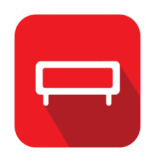 OUTDOOR
Porto Alegre/RS
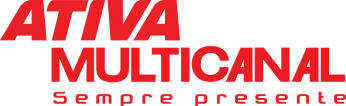 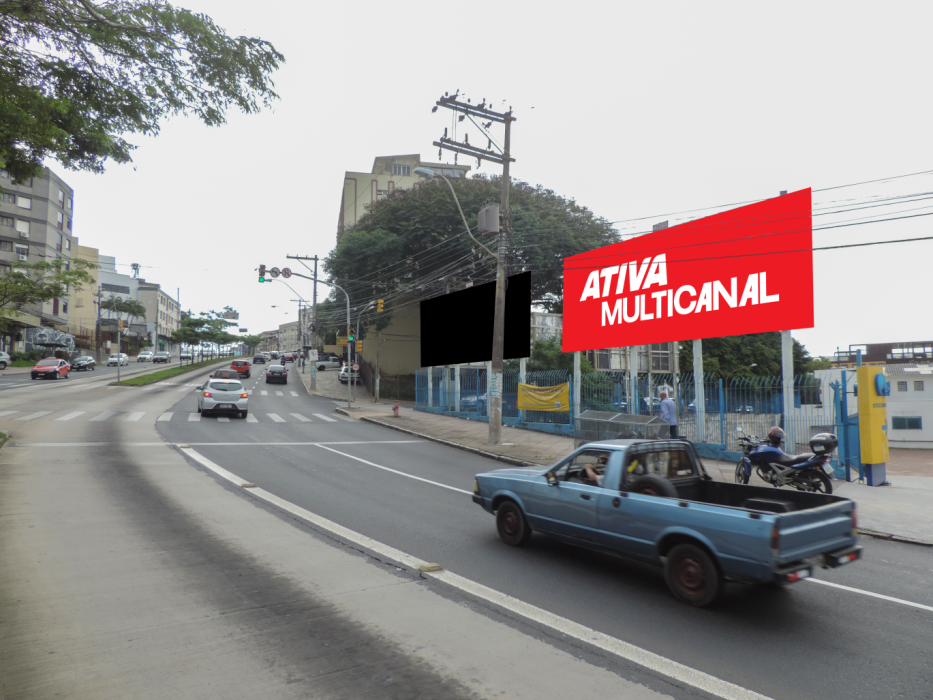 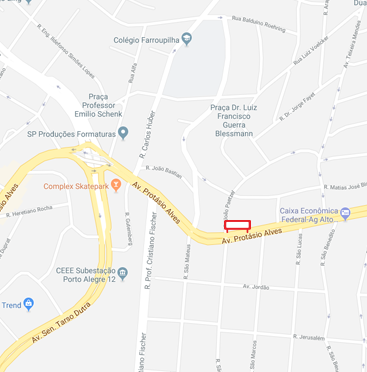 REFERÊNCIAS
 PETZ – pet center
 Banco do Brasil
 Colégio Farroupilha
 Complex Skatepark
 Via de acesso ao Iguatemi e Bourbon Country
Av. Protásio Alves x esq. R. João Bastian – Face  Av. Protásio Alves

Bairro: Três Figueiras
Formato: 9 x 3 m

Número/disposição da(s) tabuleta(s)
019125
POTENCIAL DE IMPACTOS MENSAIS: 6.200.608
*EPTC (2016)